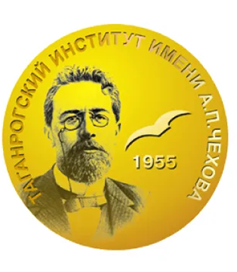 Министерство науки и высшего образования Российской ФедерацииТаганрогский институт имени А. П. Чехова (филиал)  ФГБОУ ВО «Ростовский государственный экономический  университет (РИНХ)»
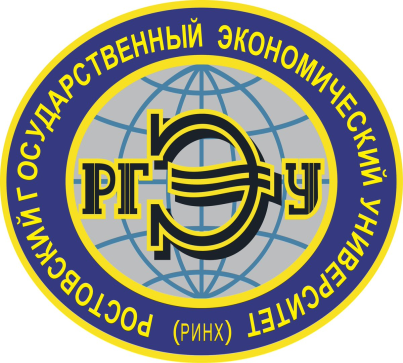 ОТЧЕТ О ДЕЯТЕЛЬНОСТИ КРИМИНАЛИСТИЧЕСКОЙ ЛАБОРАТОРИИ
к.ю.н., доцент, зав. 
криминалистической 
лаборатории
Ю.А. Сердюкова
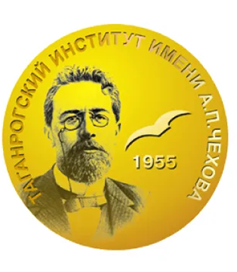 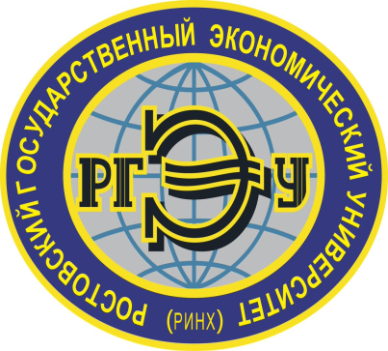 Проведение лабораторных и семинарских занятий со студентами и магистрантами по уголовно-процессуальному праву и криминалистике, а также дисциплинам криминалистического цикла
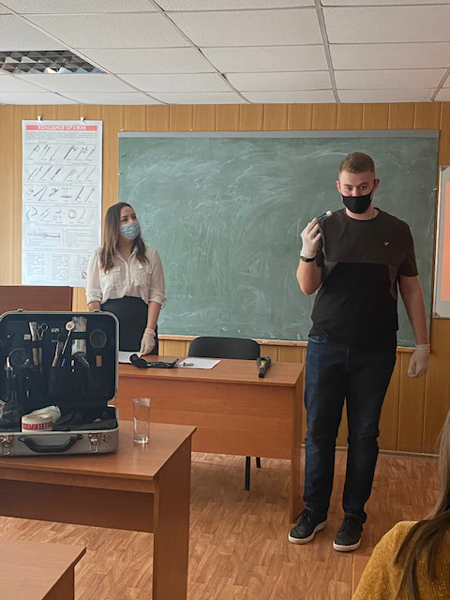 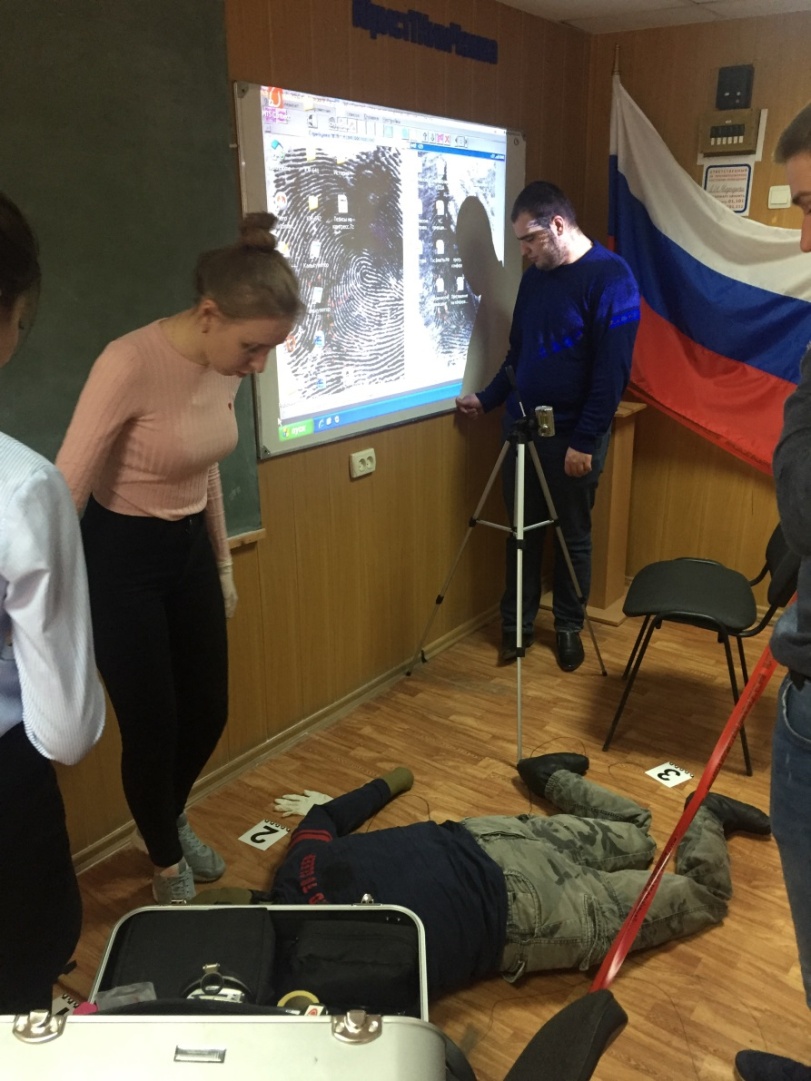 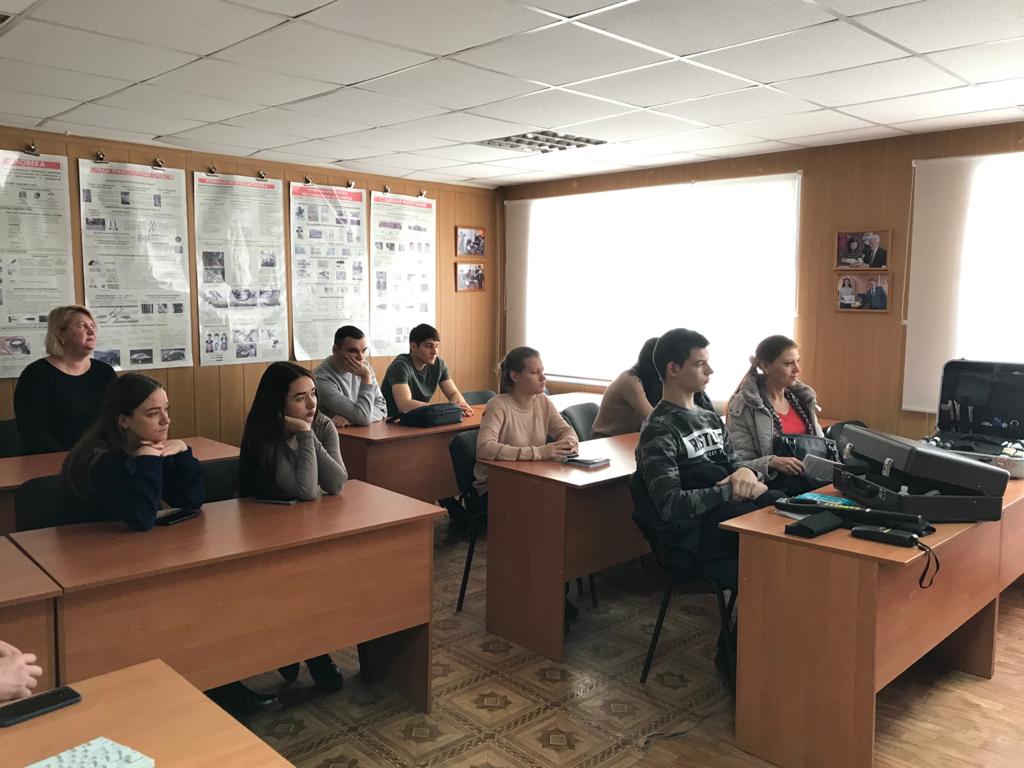 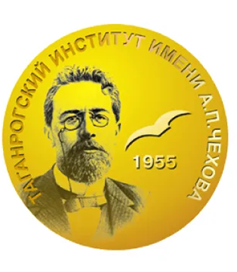 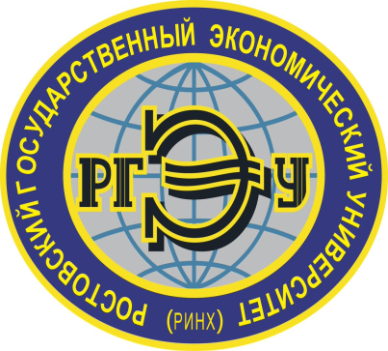 Участие в работе научных конференций, семинаров, круглых столов, проводимых вузом и другими организациями
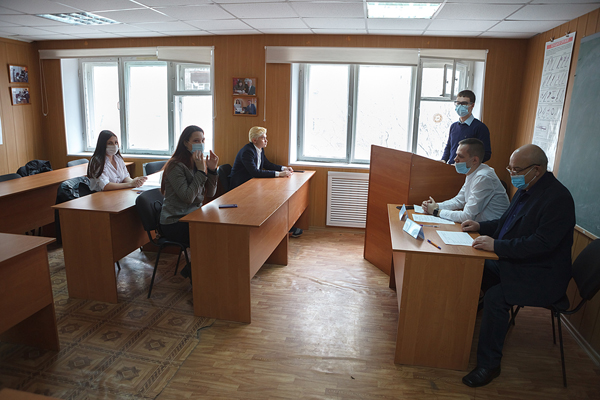 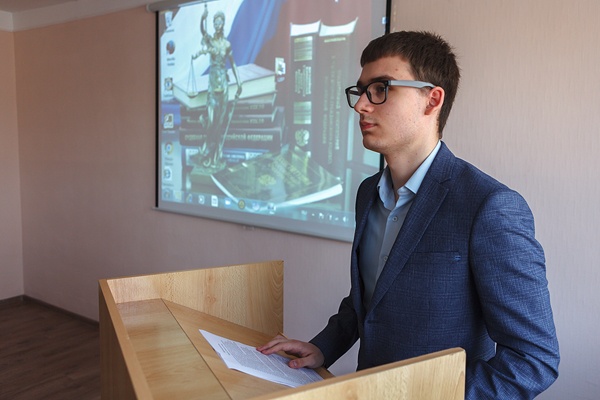 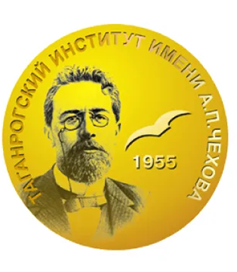 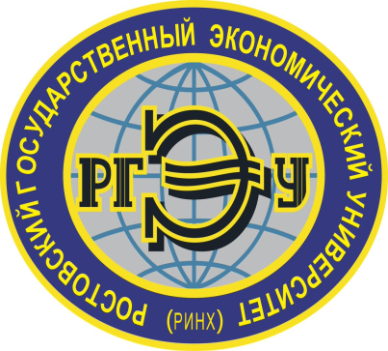 Расширение сотрудничества со школами и учебными организациями города и области. Профориентационная деятельность
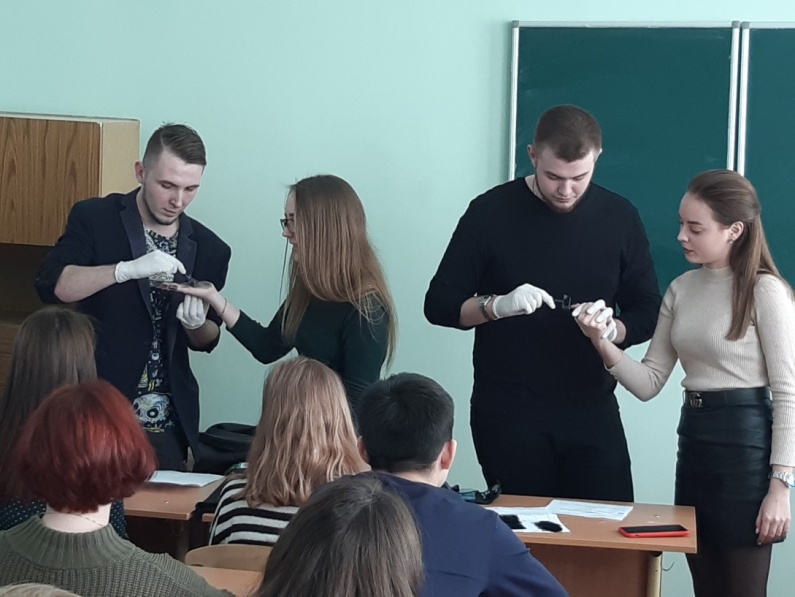 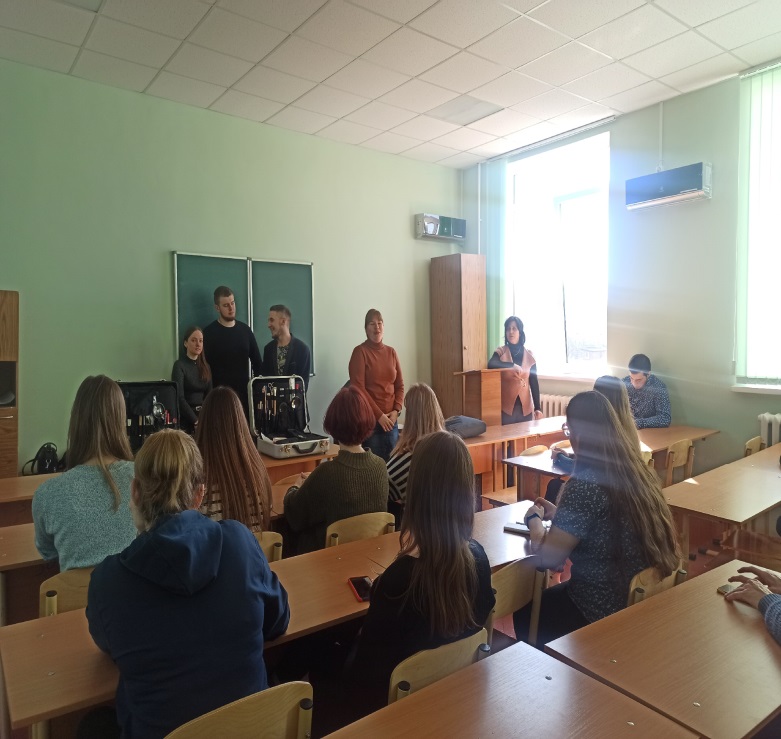 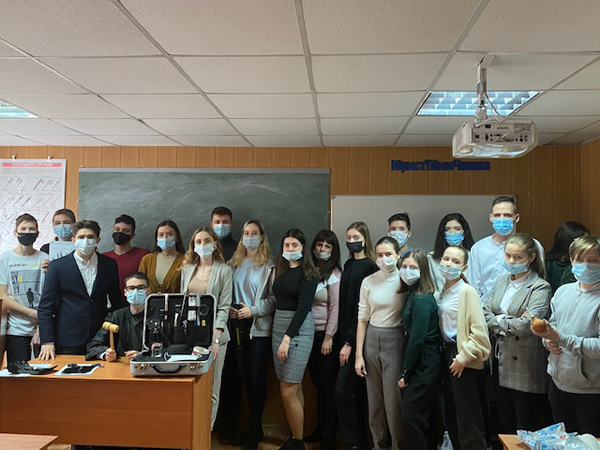 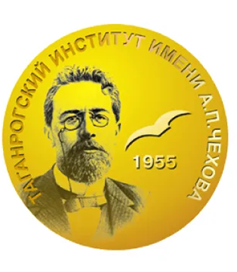 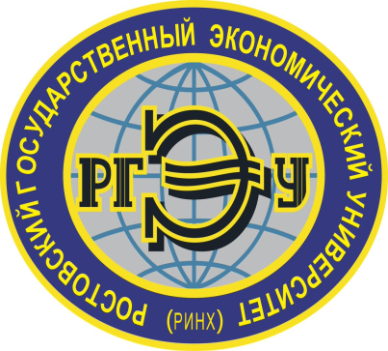 Расширение сотрудничества со школами и учебными организациями города и области. Профориентационная деятельность
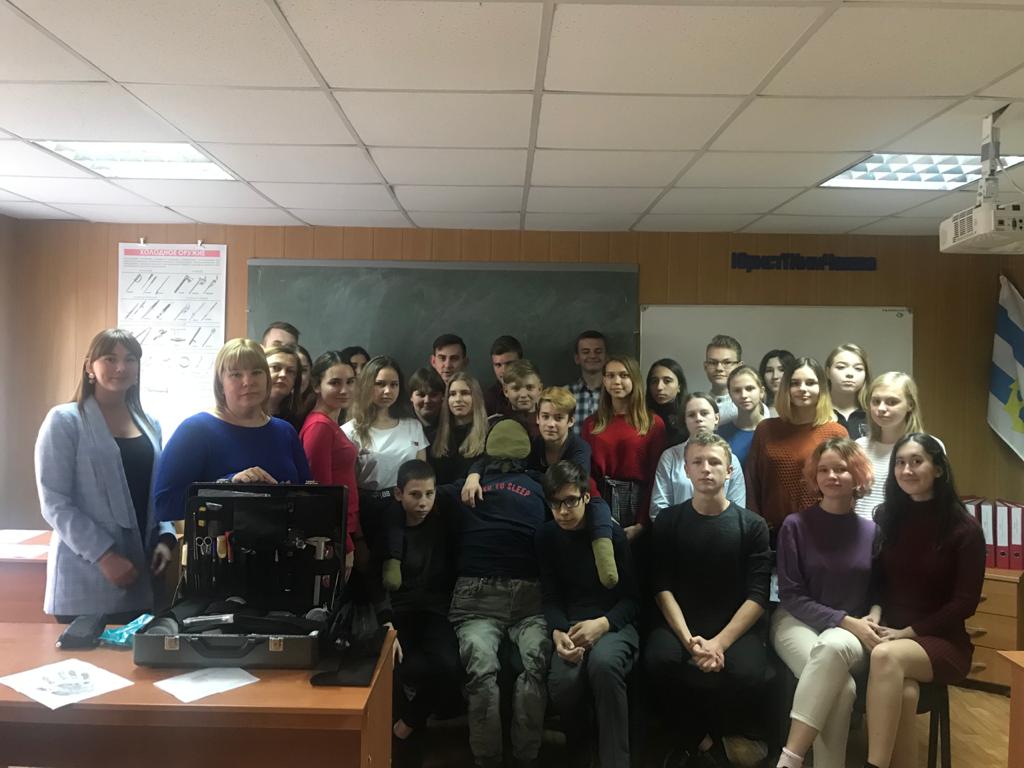 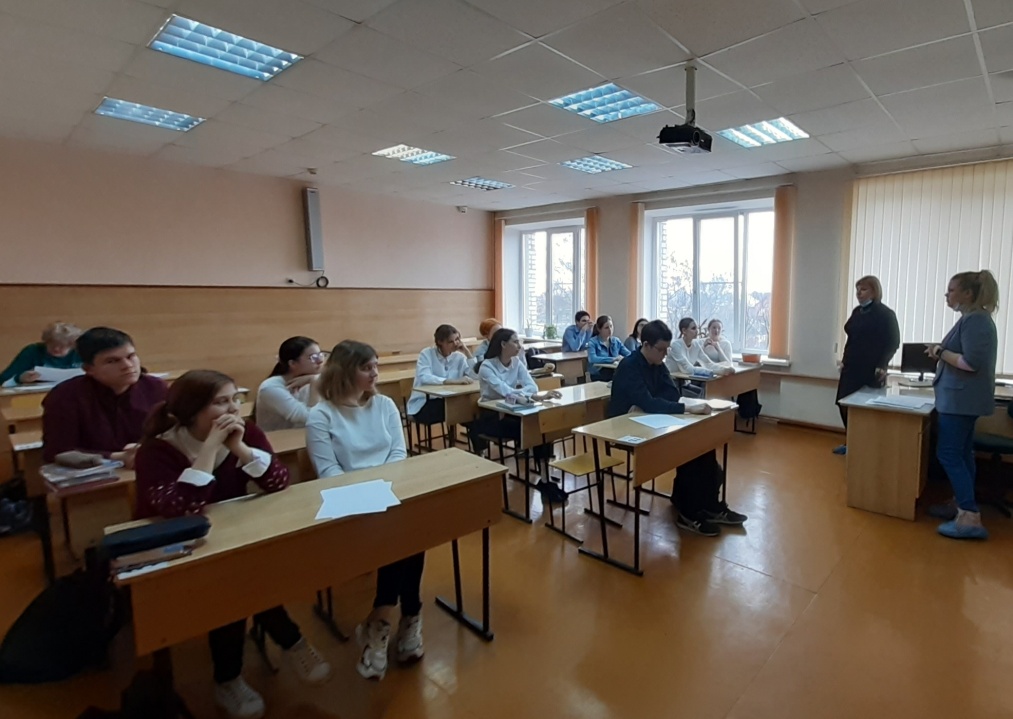 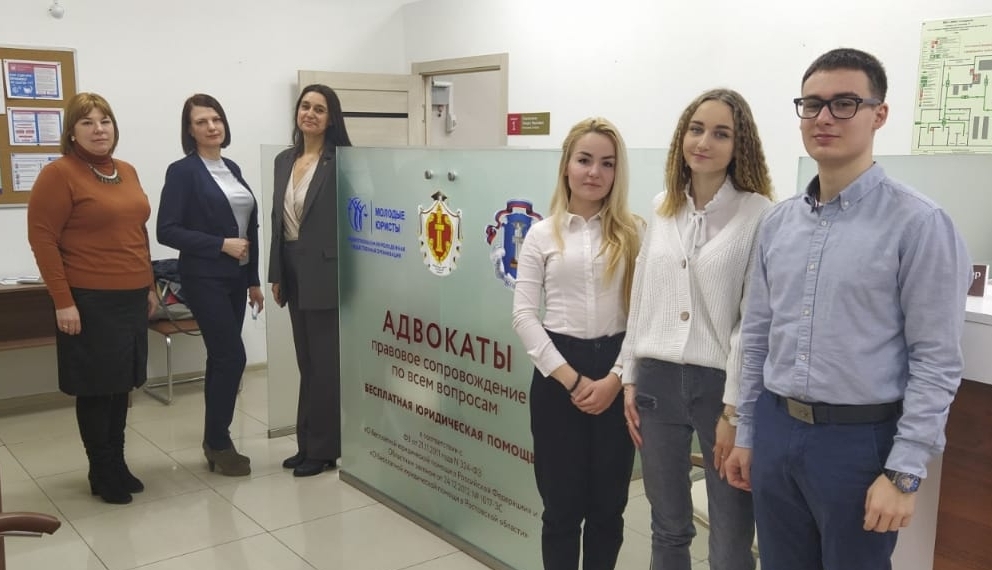 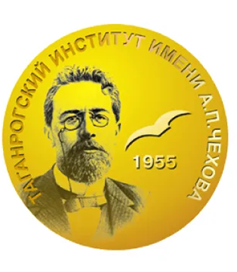 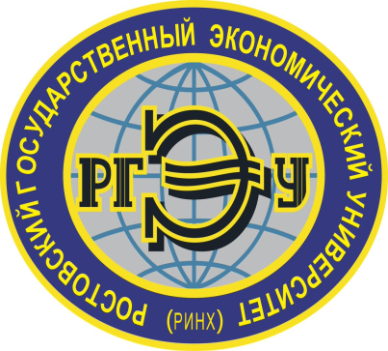 Расширение сотрудничества со школами и учебными организациями города и области профориентационная деятельность
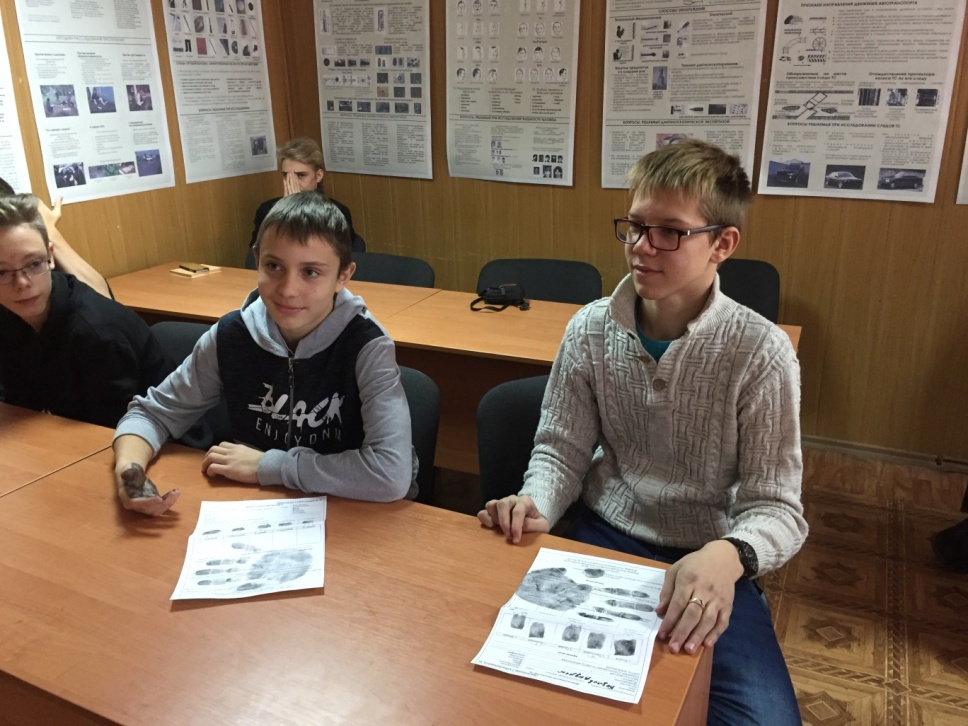 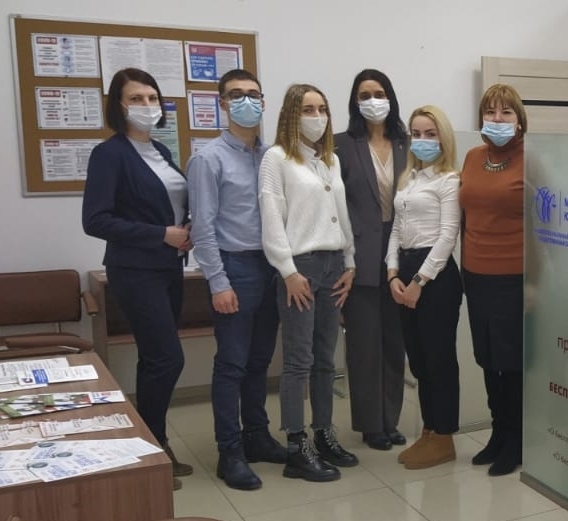 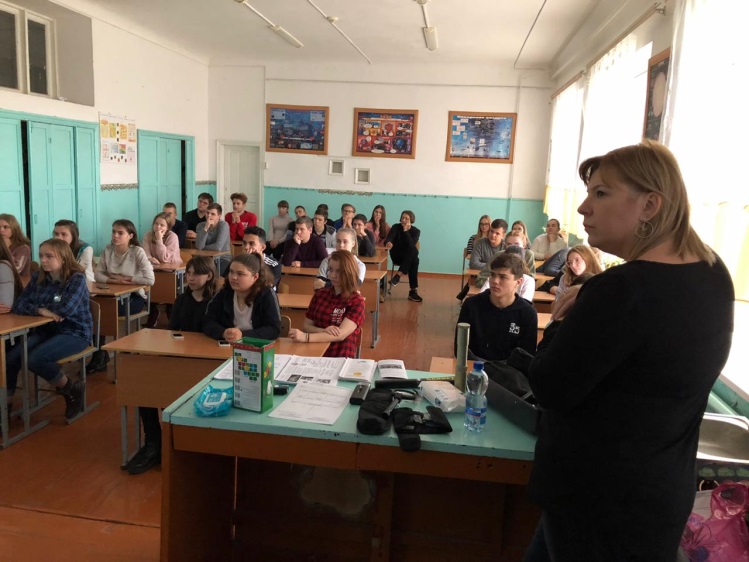 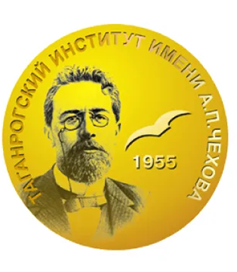 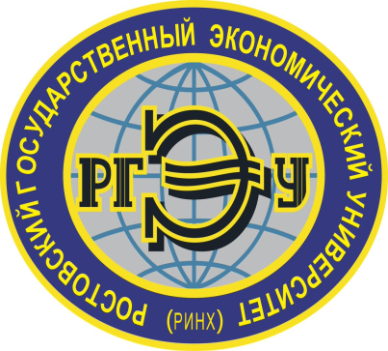 Киноклуб при криминалистической лаборатории
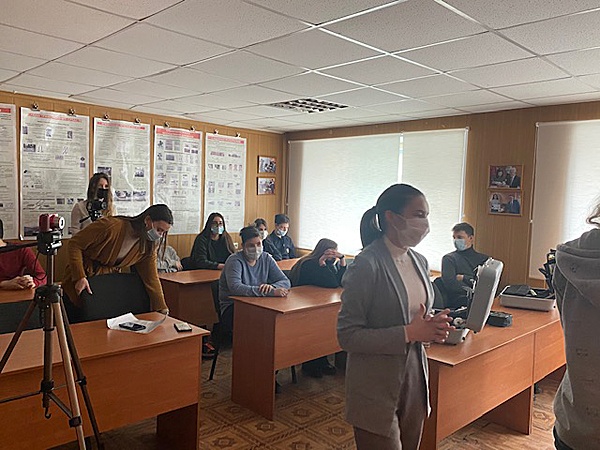 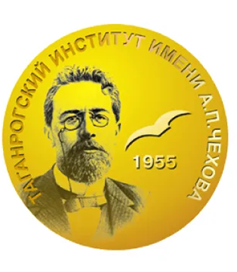 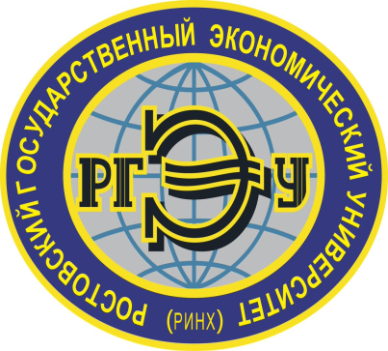 ПЕРСПЕКТИВЫ РАЗВИТИЯ 
КРИМИНАЛИСТИЧЕСКОЙ ЛАБОРАТОРИИ
- Внедрение полученного опыта в научные исследования;
- Организация клуба «юный криминалист» для школьников города и области;
- Проведение научных и методических семинаров с участием студентов и преподавателей;
- В рамках профориентационной работы, организация выездной работы с Неклиновским, Матвеевокурганским и Куйбышевским районами.
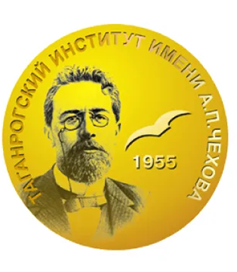 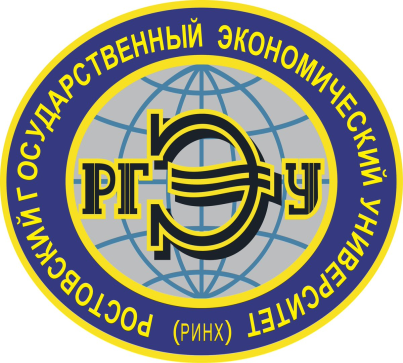 Спасибо за внимание!